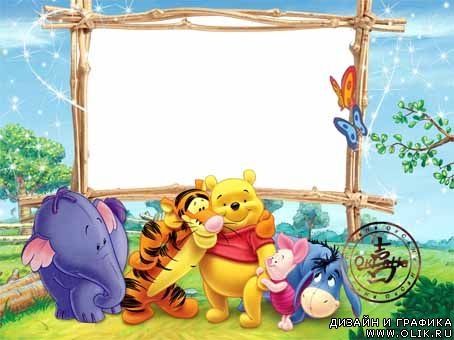 Сложение  
и
  вычитание
«Молчанка»
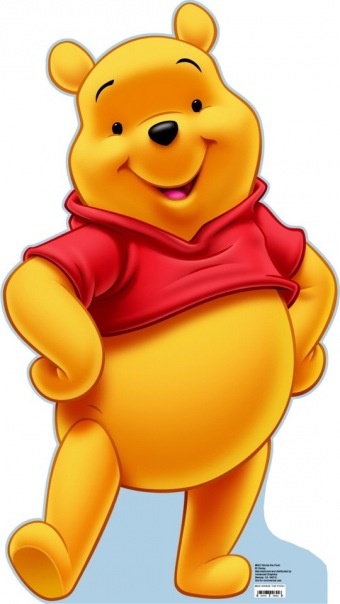 2 - _ = 1
2+_= 6
4  -_= 3
5- _= 3
3+_= 4
_ +3= 4
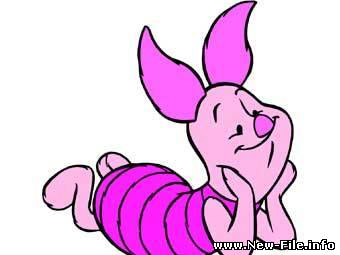 5+1= 6
6+1=7
Вывод: если  прибавляем
к числу 1 , получается
 следующее число.
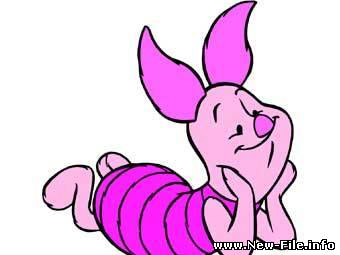 10-1= 9
9-1=8
Вывод: если  вычитаем
от числа 1 , получается
 предыдущее  число.
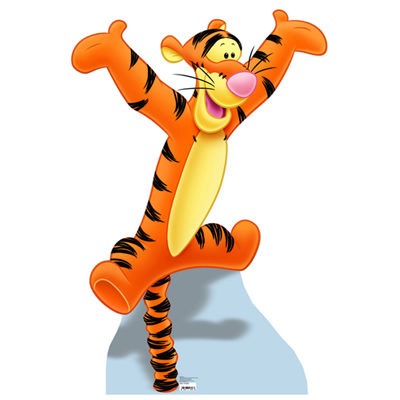 Учебник: стр. 80
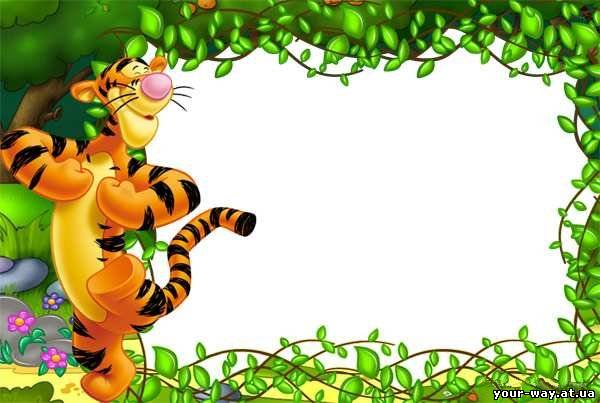 1+1=2
10 - 1=9
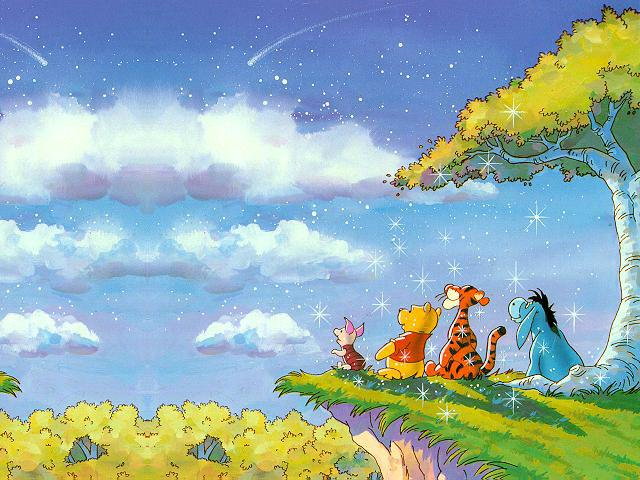 МОЛОДЦЫ
Спасибо  за урок!